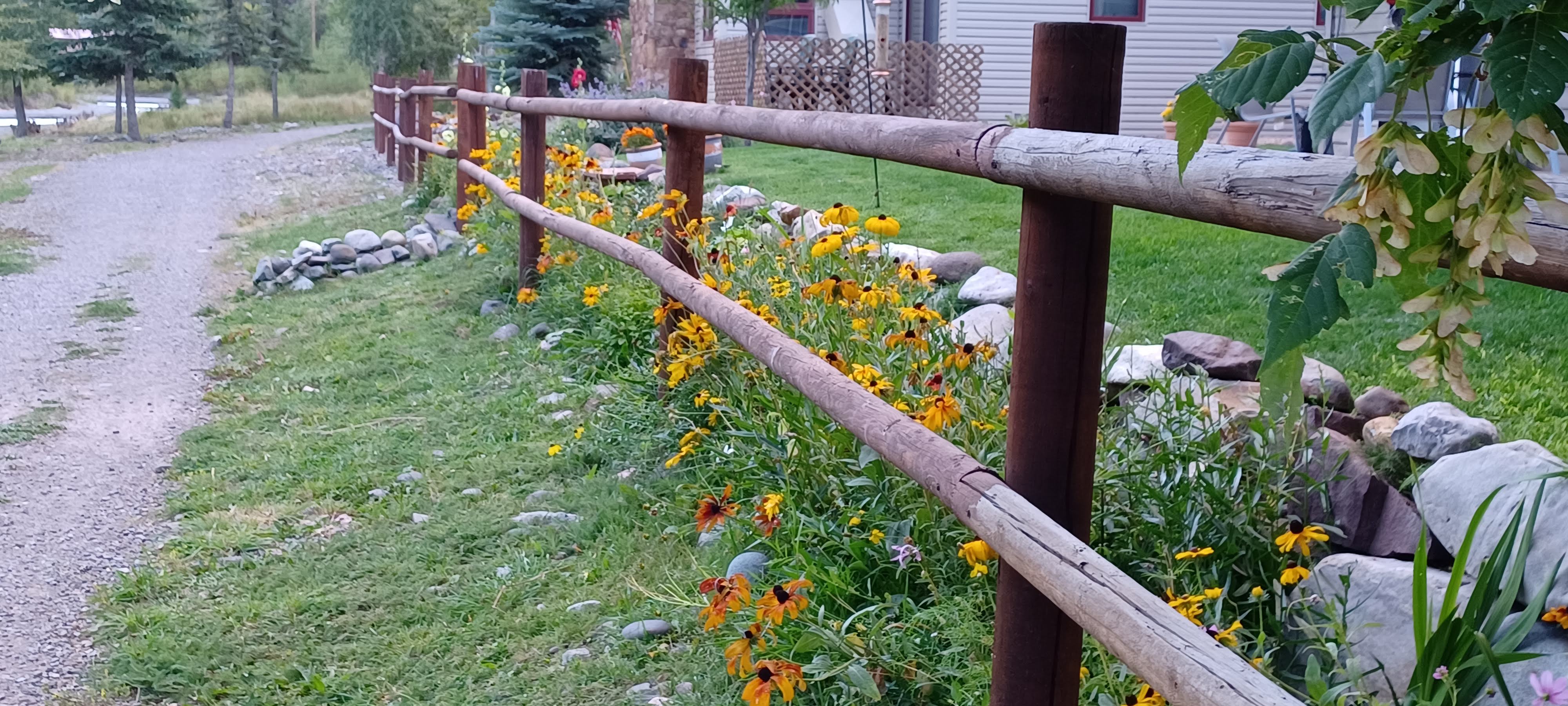 Being Well Mondays
Created by E. Doonan
Let’s Talk About Social Goals
Here are a few goals:
Can there be more?
Let’s just go over some…
Personal Space
Conversation
Fidget
Can I fidget?
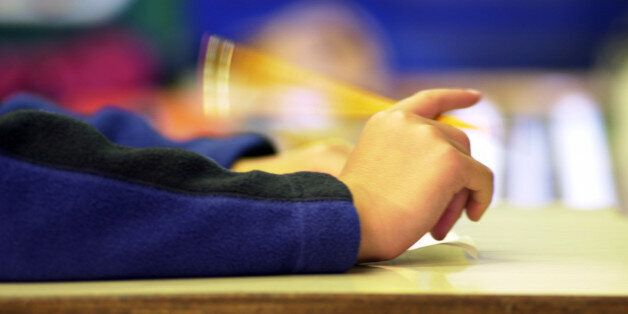 Handshake
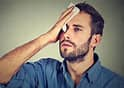 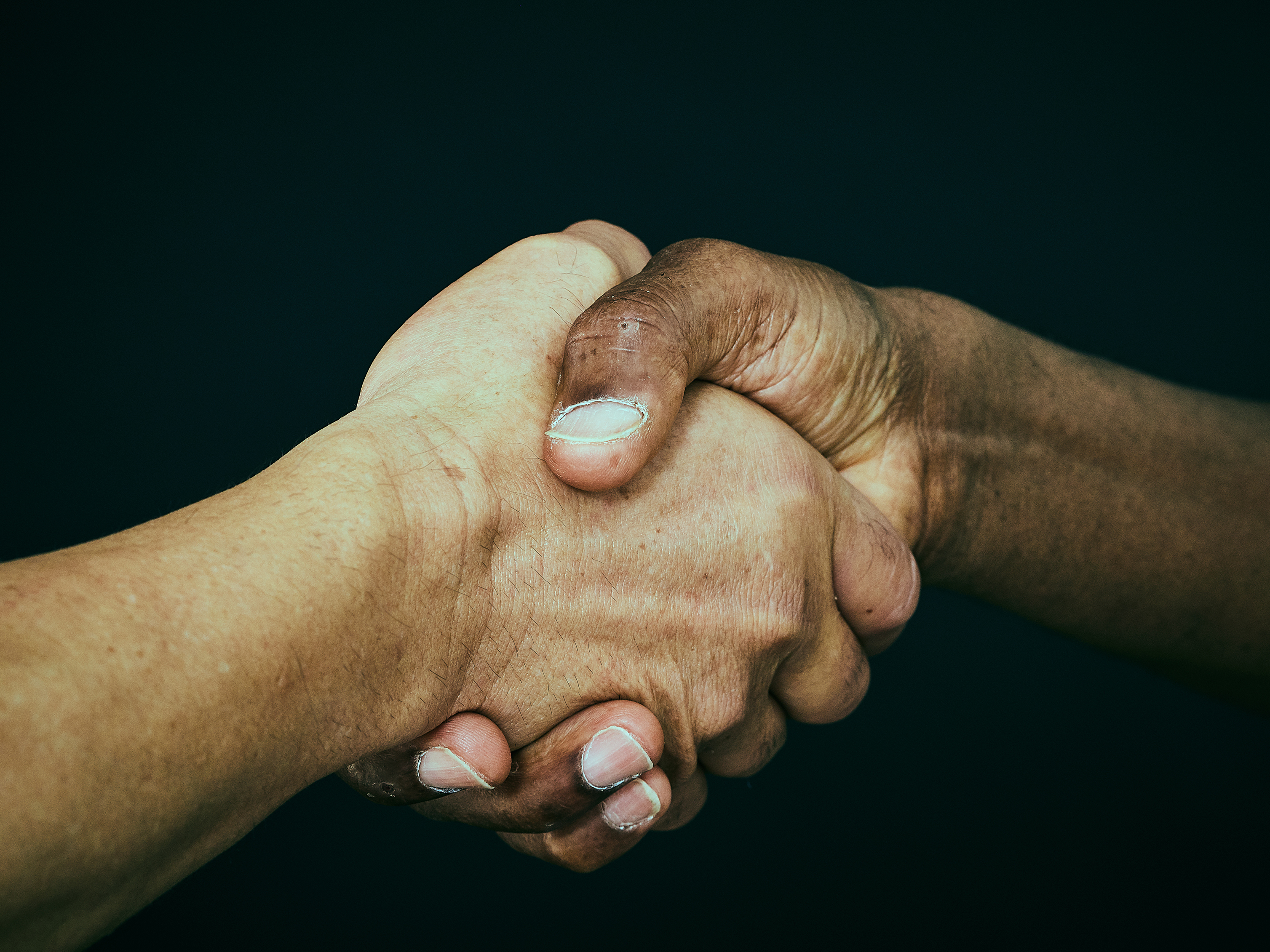 I don’t like touching anyone.
I sweat a lot.
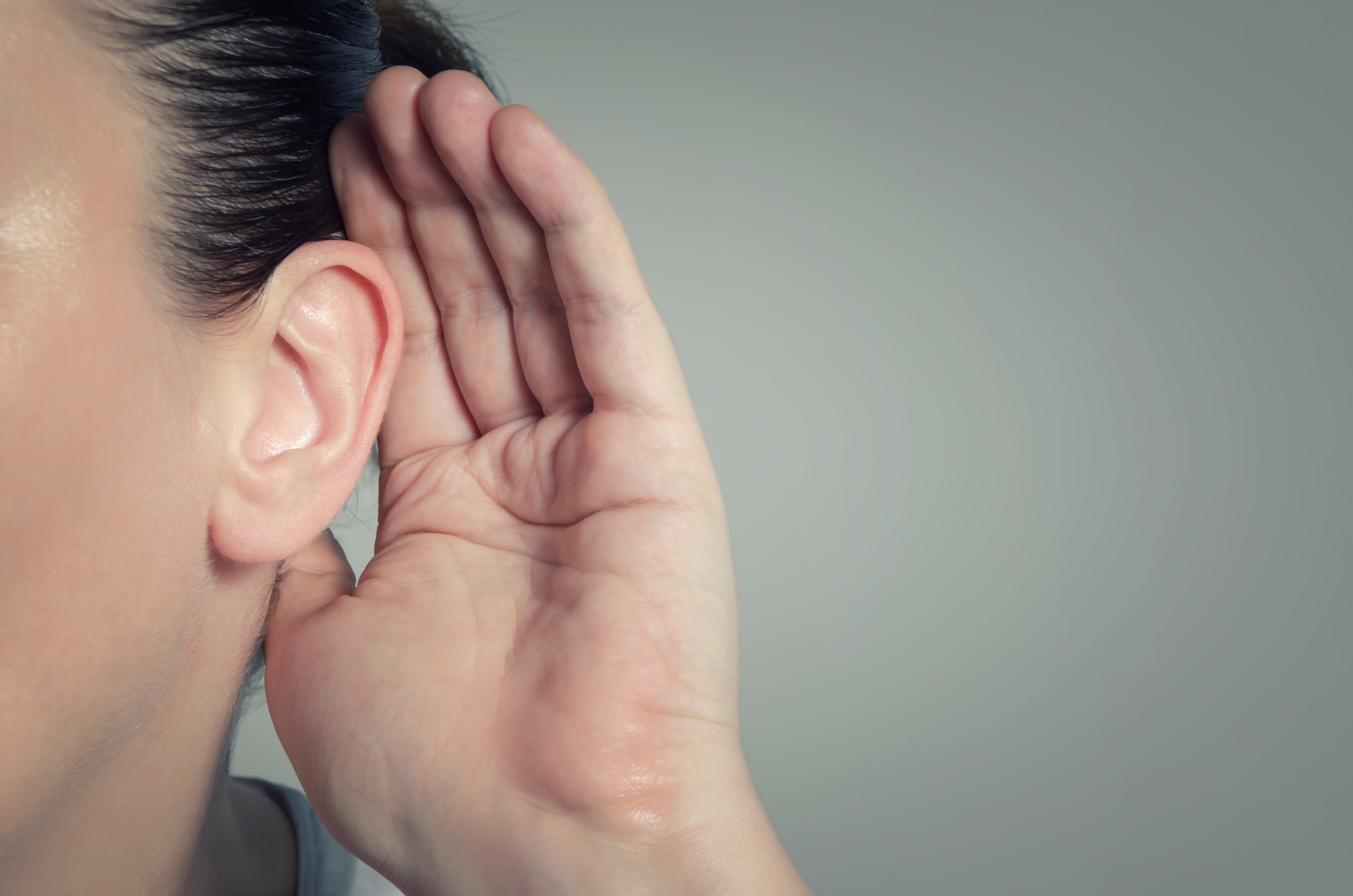 Listen
Look like you’re listening.
Pay attention to the person.
Repeat what you heard.
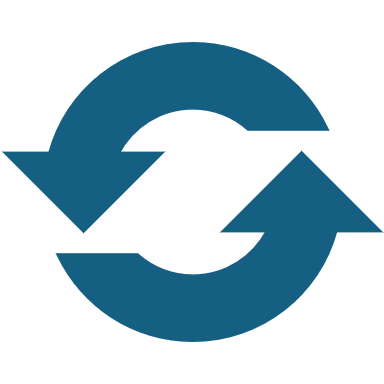 Being engaged
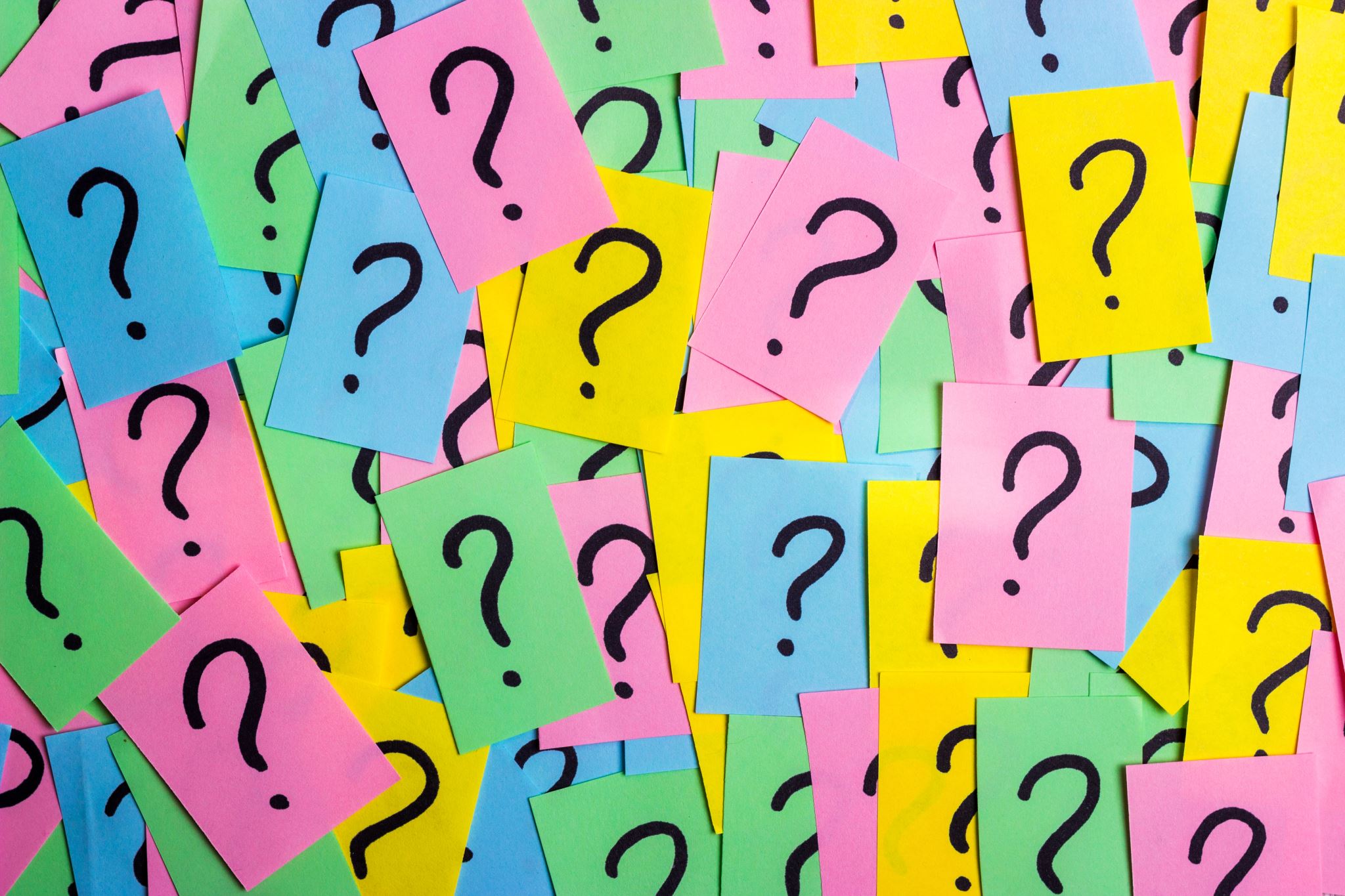 Ask a question.
Be engaged

Be interested
No distractions
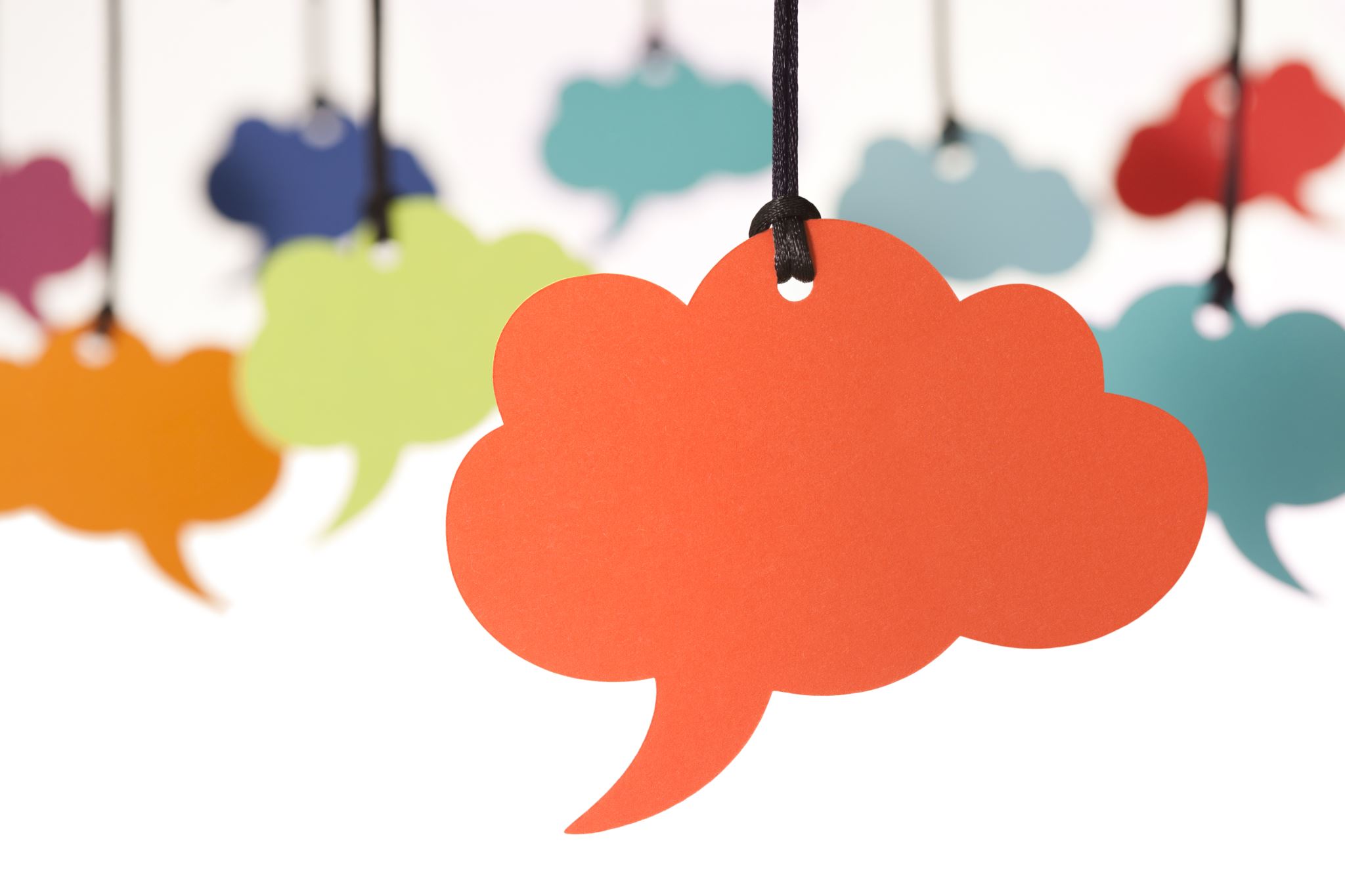 Remember any?
Let’s Review
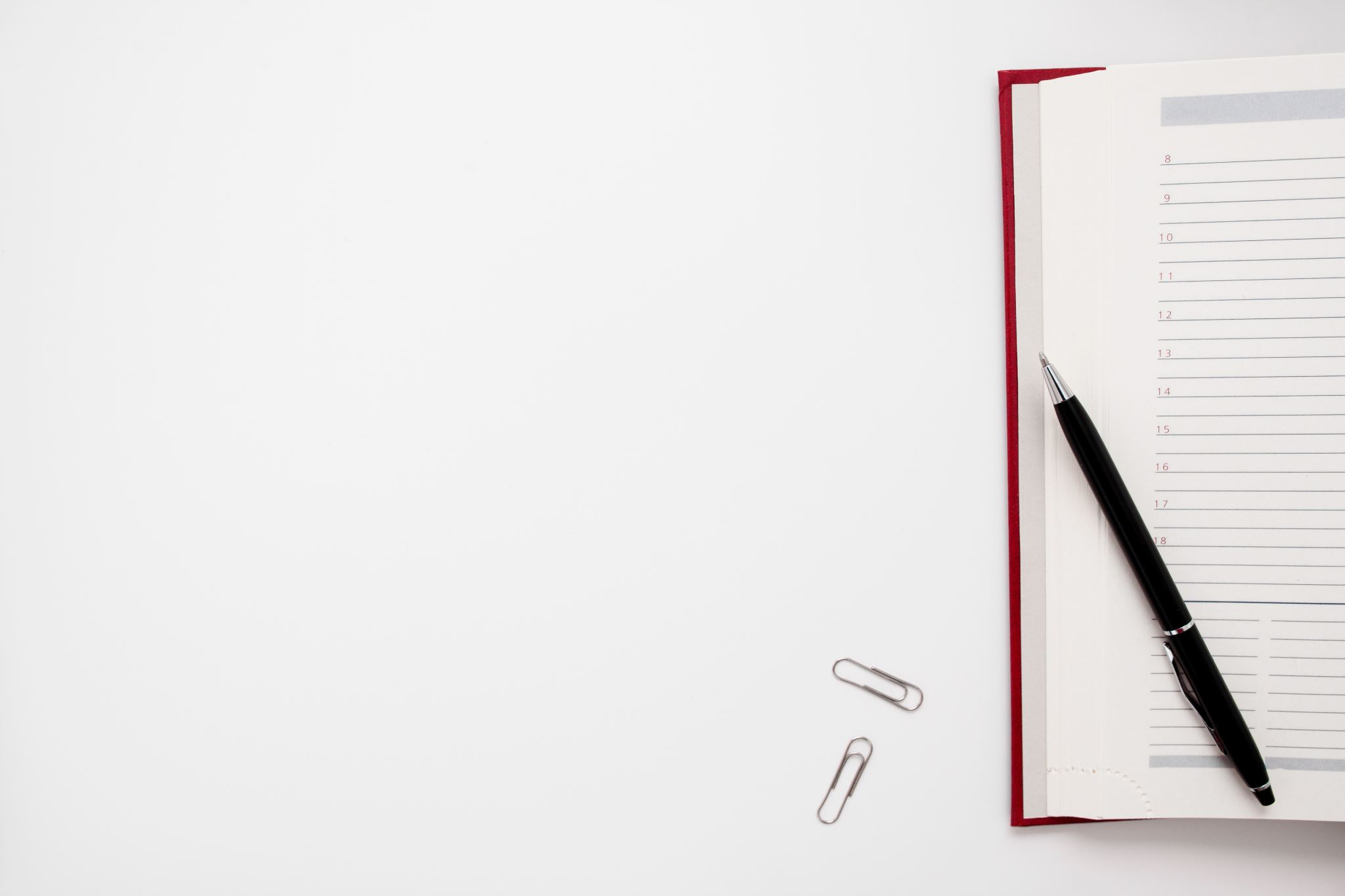 What will be a social goal for you this week?
Write it in your journal.
All photos are free license or taken by E. Doonan.